“Big Idea” Question
Intro
Review Concepts
Check-In Questions
Teacher Engagement
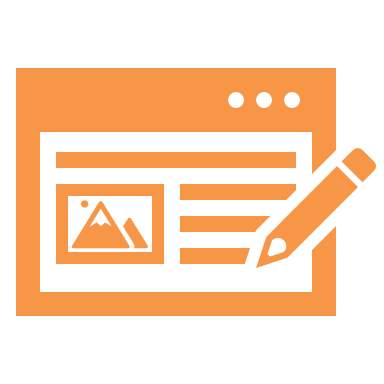 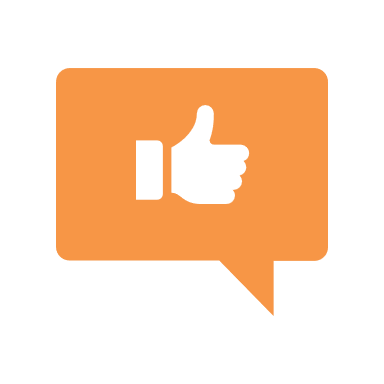 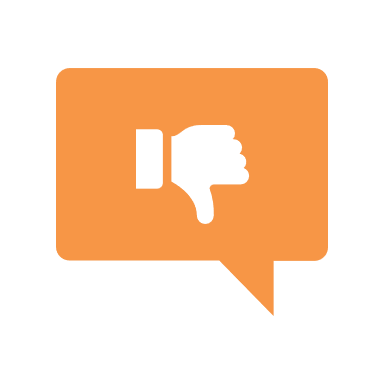 Vocabulary
Student-Friendly Definition
Examples & Non-Examples
Frayer Model
Simulation/Activity
[Speaker Notes: OK everyone, get ready for our next lesson.  Just as a reminder, these are the different components that our lesson may include, and you’ll see these icons in the top left corner of each slide so that you can follow along more easily!]
Intro
Atmospheric Pressure
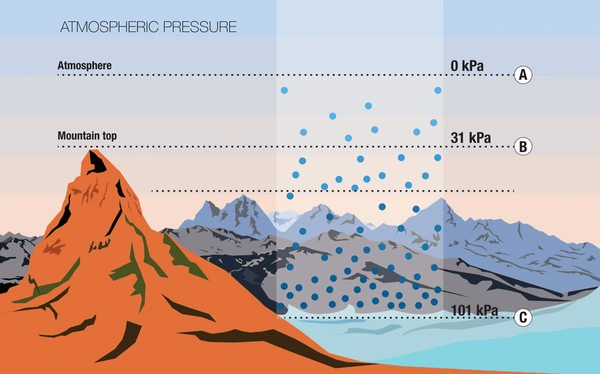 [Speaker Notes: Today we will be learning about Atmospheric Pressure.]
Big Question: How do changes in air pressure affect the weather around us, and how does this impact our daily lives?
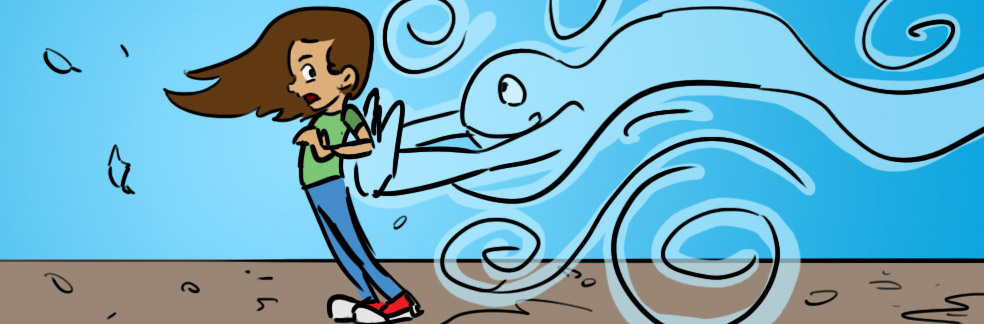 [Speaker Notes: Our “big question” is: How do changes in air pressure affect the weather around us, and how does this impact our daily lives?

[Pause and illicit predictions from students.]

Be sure to keep this question and your predictions in mind as we move through this video and questions.]
Demonstration
TEACHER DIRECTIONS:
Before viewing: Gather the materials and briefly introduce the concept of atmospheric pressure and the objective of observing its changes due to temperature.

During: Encourage students to closely observe the balloon as the jar cools down. Ask them to note any changes they see happening to the balloon.

After: Tell students that today they will be learning more about the term atmospheric pressure
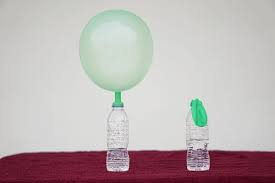 [Speaker Notes: A feasible and effective classroom demonstration to teach about atmospheric pressure to 4th-grade students could involve using simple materials to create a hands-on activity. Here's a demonstration you could try:
Materials needed:
A balloon
A glass jar or plastic bottle with a narrow neck
A rubber band
A bowl of cold water
A bowl of hot water
Steps:
Start by stretching the balloon over the mouth of the jar or bottle. Make sure it's sealed tightly.
Place the jar or bottle in the bowl of hot water for a few minutes, allowing the air inside to warm up.
While the jar is still warm, transfer it to the bowl of cold water. Make sure the balloon is still stretched over the mouth of the jar.
Observe what happens to the balloon as the jar cools down in the cold water. The balloon should start to deflate or contract.
Explanation:
Heating the air inside the jar causes it to expand, creating higher pressure inside the jar.
When the jar is moved to the cold water, the air inside begins to cool down and contract, creating lower pressure inside the jar compared to the surrounding air pressure.
The higher pressure outside the jar pushes the balloon inward, causing it to deflate or contract.
This demonstration helps students understand the concept of atmospheric pressure and how changes in temperature can affect air pressure. You can further discuss with students how these principles apply to weather patterns and phenomena like wind and storms.]
[Speaker Notes: Before we move on to our new topic, let’s review some other words & concepts that you already learned and make sure you are firm in your understanding.]
Atmosphere: The layer of gases surrounding the Earth
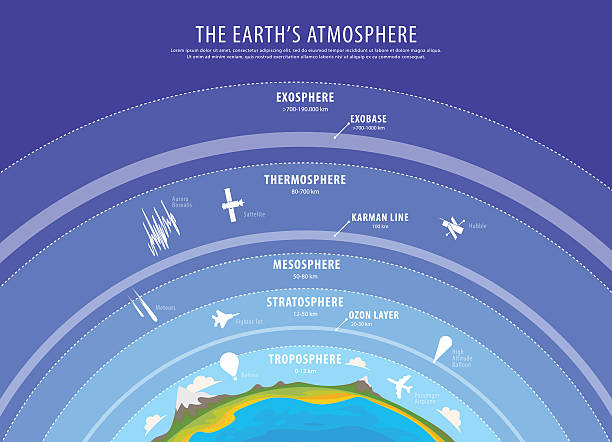 [Speaker Notes: Atmosphere is the layer of gases surrounding the Earth.]
Weather: The condition of the atmosphere at a certain place and time
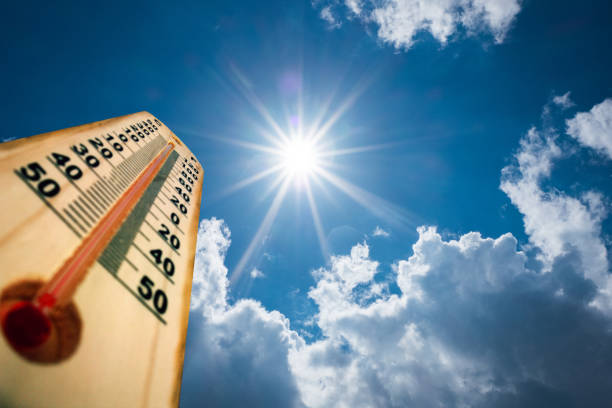 [Speaker Notes: Weather is the condition of the atmosphere at a certain place and time.]
Temperature: how hot or cold something is
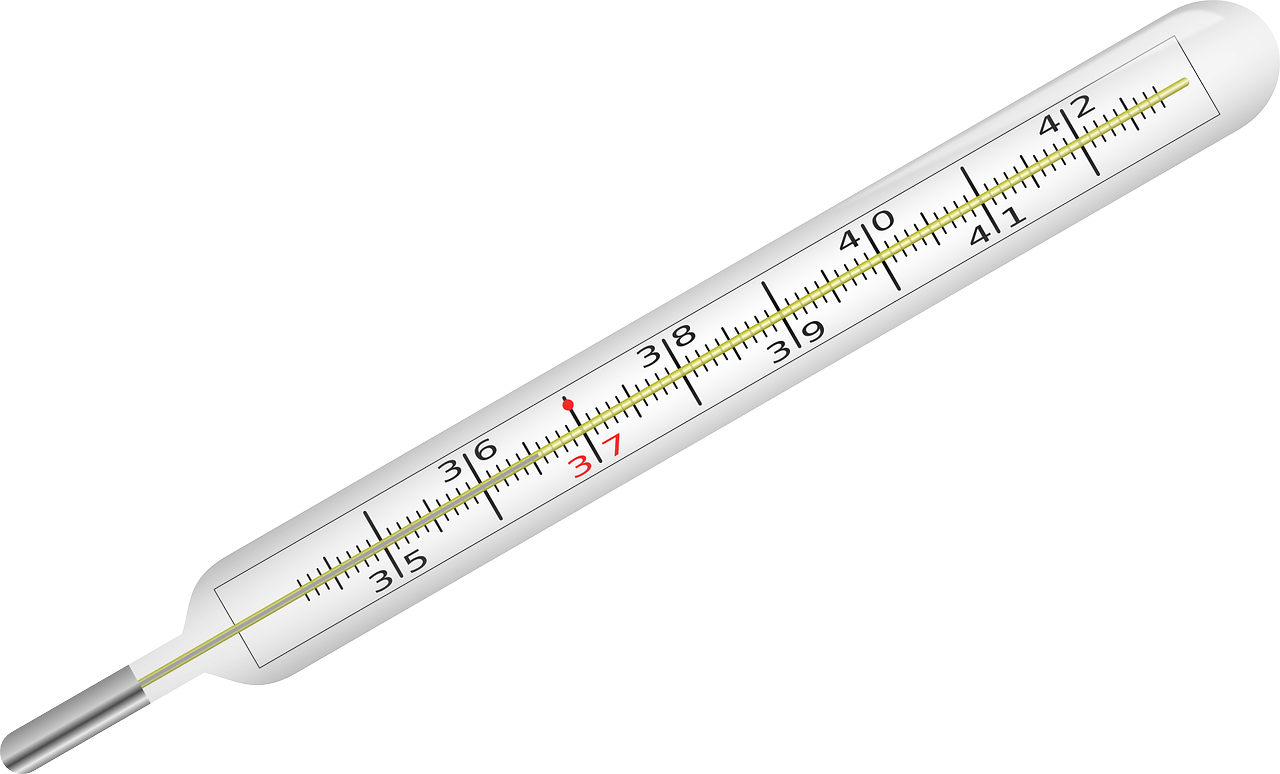 [Speaker Notes: Temperature is how hot or cold something is.]
Altitude: The height above sea level or the Earth's surface
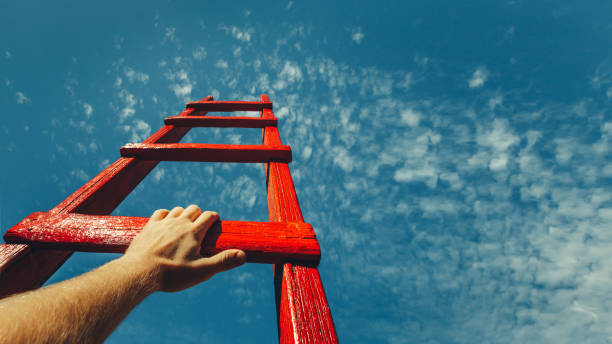 [Speaker Notes: Altitude is the height above sea level or the Earth’s surface.]
[Speaker Notes: Now let’s pause for a moment to review the information we have covered already.]
True or False: Atmosphere is the layer of gases surrounding the Earth
A.  True
B.  False
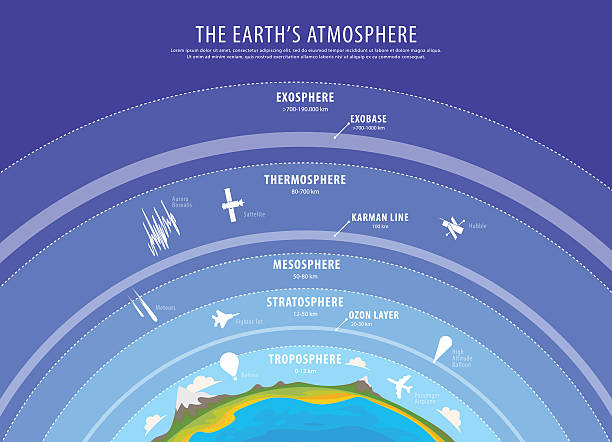 [Speaker Notes: True or false: Atmosphere is the layer of gases surrounding the Earth

[True]]
True or False: Atmosphere is the layer of gases surrounding the Earth
A.  True
B.  False
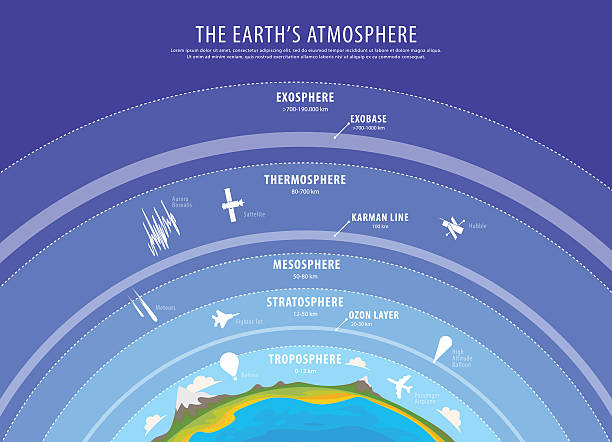 [Speaker Notes: True or false: Atmosphere is the layer of gases surrounding the Earth

[True]]
Altitude is the ______ above sea level or the Earth's surface
A.  Time
B.  Height
C.  Temperature
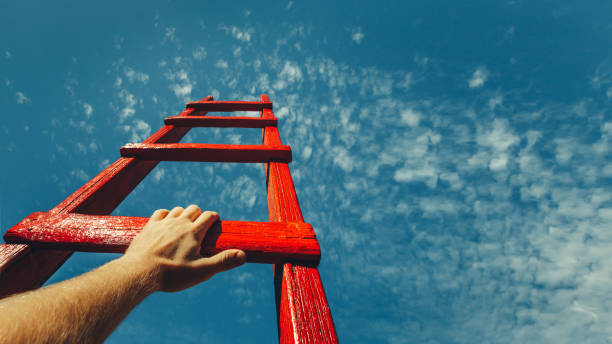 [Speaker Notes: Altitude is the ______ above sea level or the Earth's surface

[Height]]
Altitude is the ______ above sea level or the Earth's surface
A.  Time
B.  Height
C.  Temperature
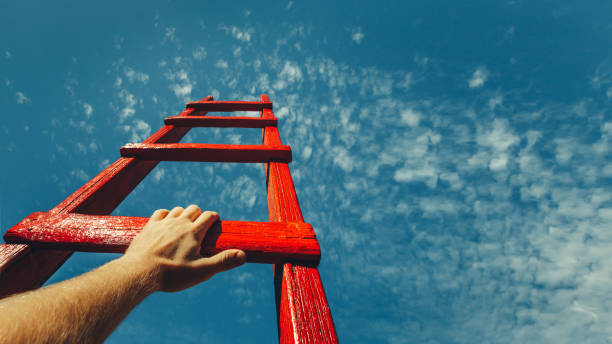 [Speaker Notes: Altitude is the ______ above sea level or the Earth's surface

[Height]]
What is the the condition of the atmosphere at a certain place and time?
Rain
Height
Altitude
Weather
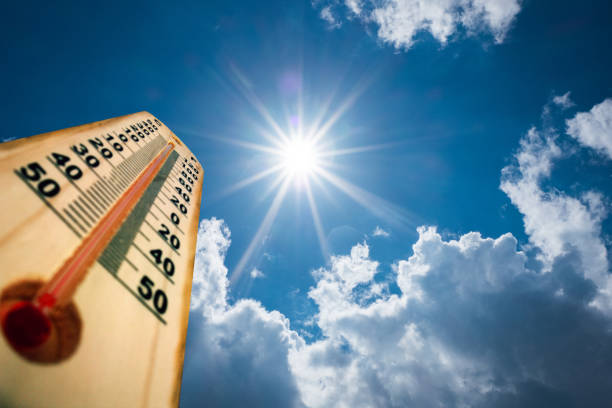 [Speaker Notes: What is the the condition of the atmosphere at a certain place and time?

[Weather]]
What is the the condition of the atmosphere at a certain place and time?
Rain
Height
Altitude
Weather
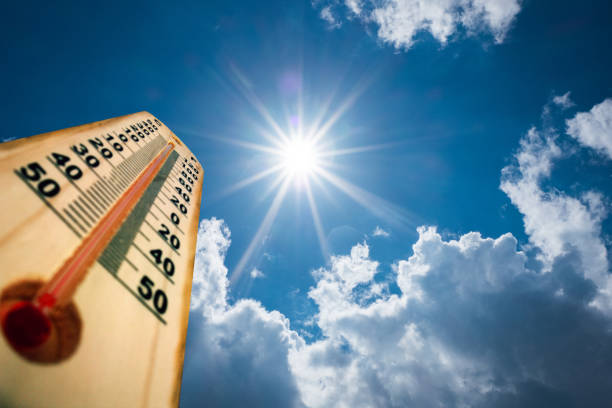 [Speaker Notes: What is the the condition of the atmosphere at a certain place and time?

[Weather]]
True or False: Temperature is how hot or cold something is
A.  True
B.  False
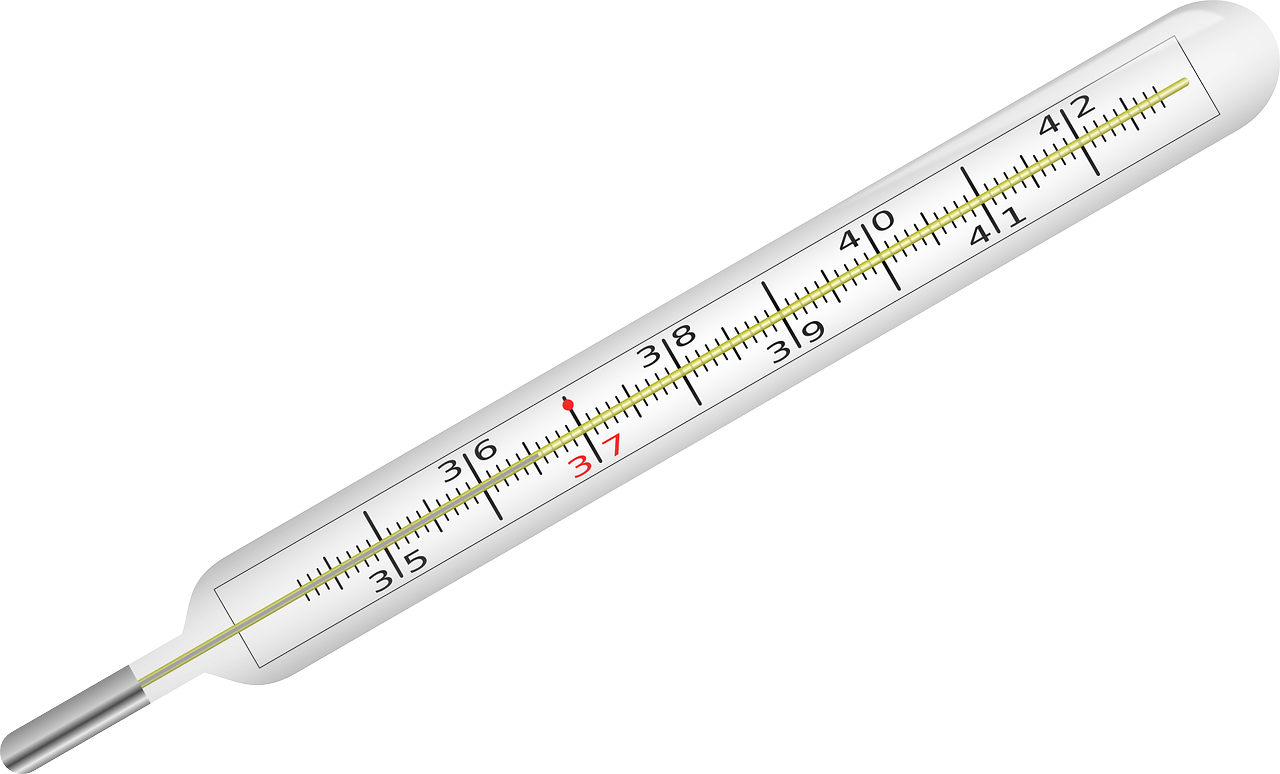 [Speaker Notes: True or False: Temperature is how hot or cold something is

[True]]
True or False: Temperature is how hot or cold something is
A.  True
B.  False
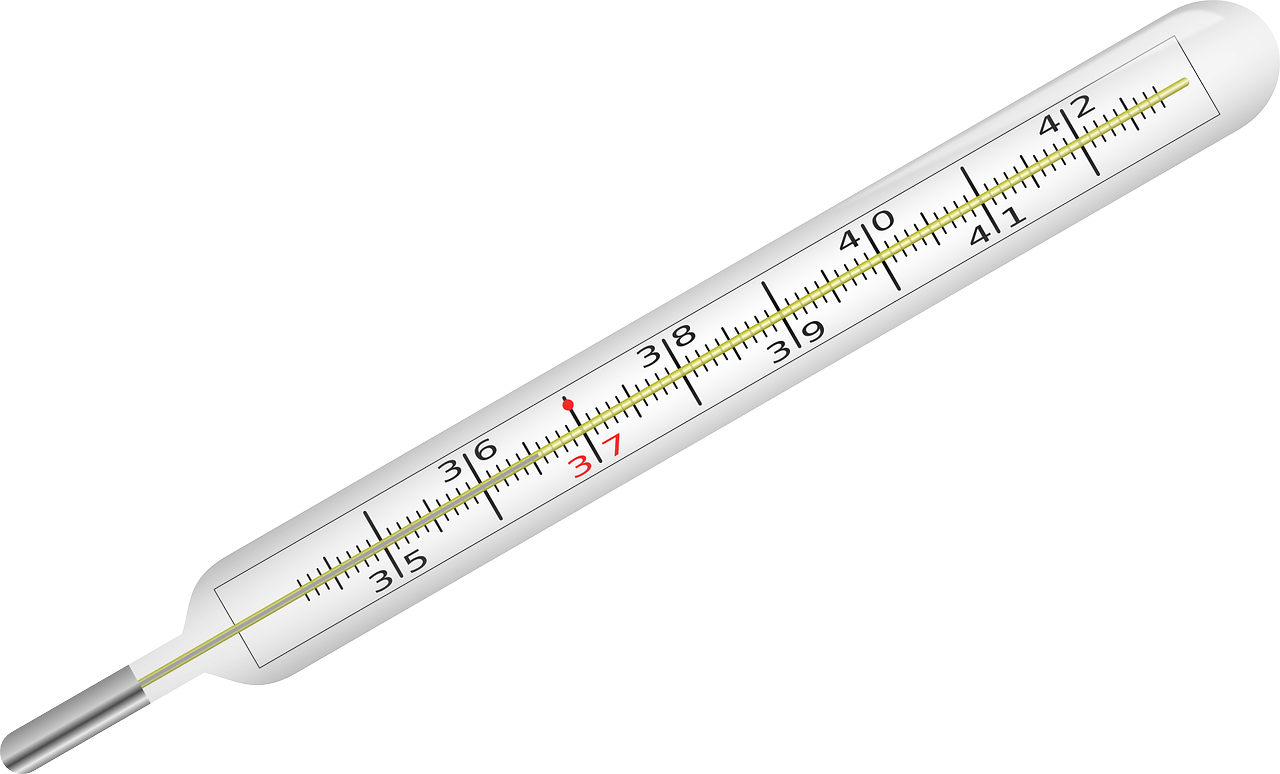 [Speaker Notes: True or False: Temperature is how hot or cold something is

[True]]
Atmospheric Pressure
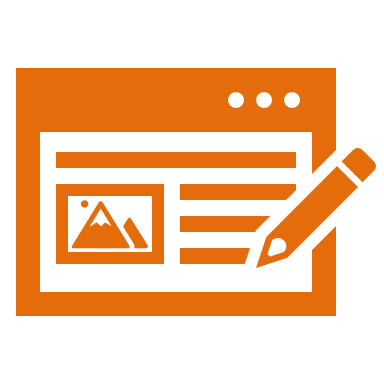 [Speaker Notes: Now that we’ve reviewed, let’s define our new term, Atmospheric Pressure.]
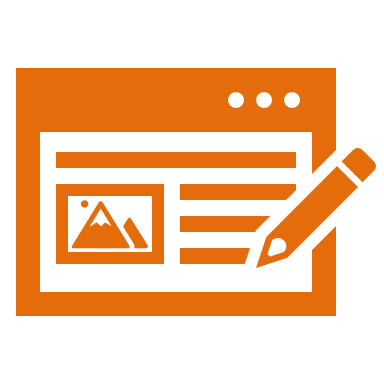 Atmospheric Pressure: The weight of all the air in the atmosphere pushing down on Earth's surface.
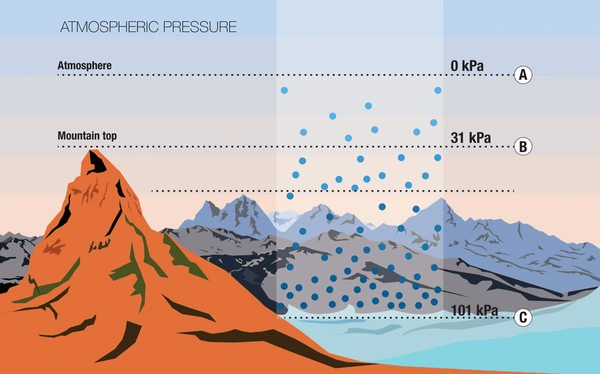 [Speaker Notes: Atmospheric Pressure: The weight of all the air in the atmosphere pushing down on Earth's surface.]
[Speaker Notes: Let’s check-in for understanding.]
What is atmospheric pressure?
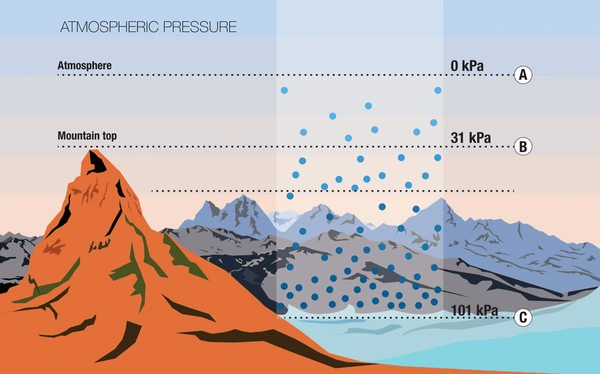 [Speaker Notes: What is atmospheric pressure? 

[Atmospheric Pressure: The weight of all the air in the atmosphere pushing down on Earth's surface.]]
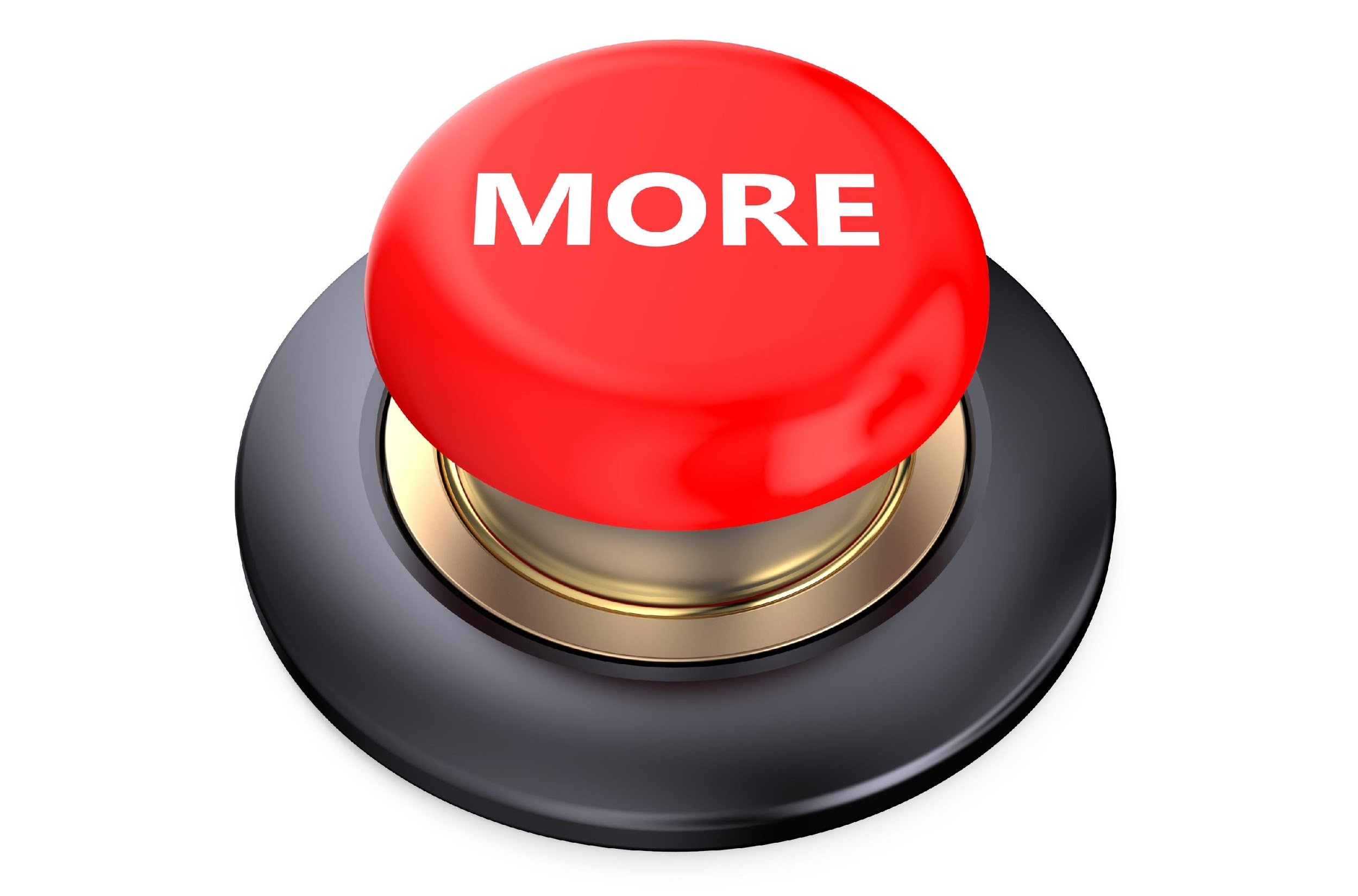 [Speaker Notes: That is the basic definition, but there is a bit more you need to know.]
Air Molecules
There is a force because of all the tiny, invisible pieces called molecules that make up the air. They're super light on their own, but when you have a lot of them together, they can actually weigh quite a bit! So, all those air molecules above us create a push, and that push is what we call atmospheric pressure.
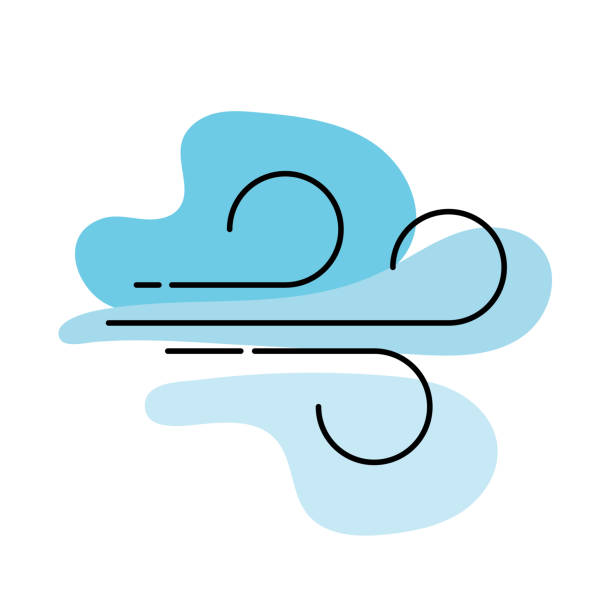 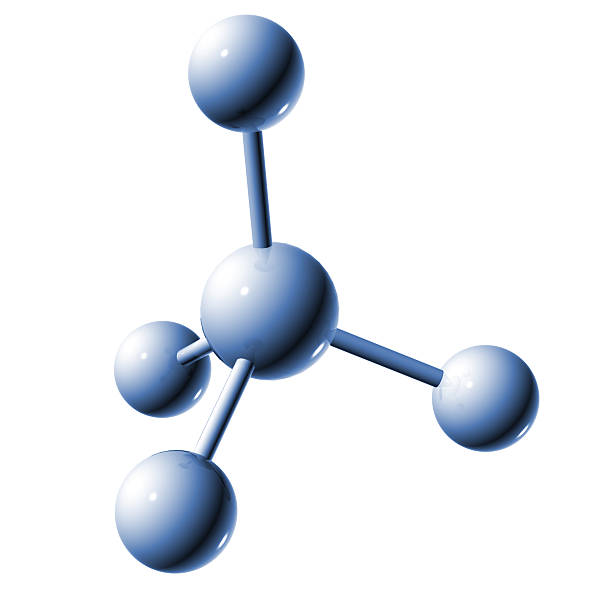 [Speaker Notes: Air Molecules; There is a force because of all the tiny, invisible pieces called molecules that make up the air. They're super light on their own, but when you have a lot of them together, they can actually weigh quite a bit! So, all those air molecules above us create a push, and that push is what we call atmospheric pressure.]
Altitudes
When you go up high, like if you climb a tall tree or a mountain, there are fewer air molecules above you, so the pressure is lighter. But when you're down low, like at the bottom of a valley, there are lots of air molecules above you, so the pressure is stronger.
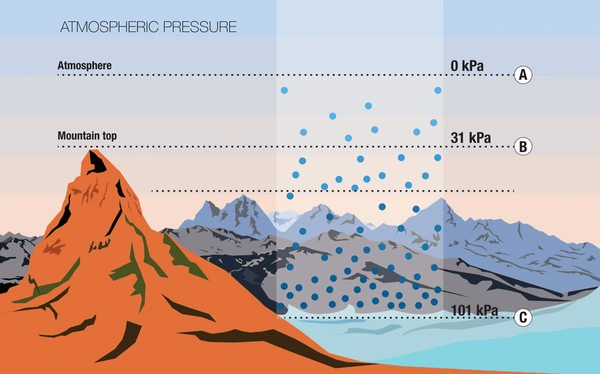 [Speaker Notes: Altitudes: When you go up high, like if you climb a tall tree or a mountain, there are fewer air molecules above you, so the pressure is lighter. But when you're down low, like at the bottom of a valley, there are lots of air molecules above you, so the pressure is stronger.]
Barometer
We can measure atmospheric pressure with a special tool called a barometer. It helps us understand if the air pressure is high, which usually means sunny weather, or low, which might mean rain or storms.
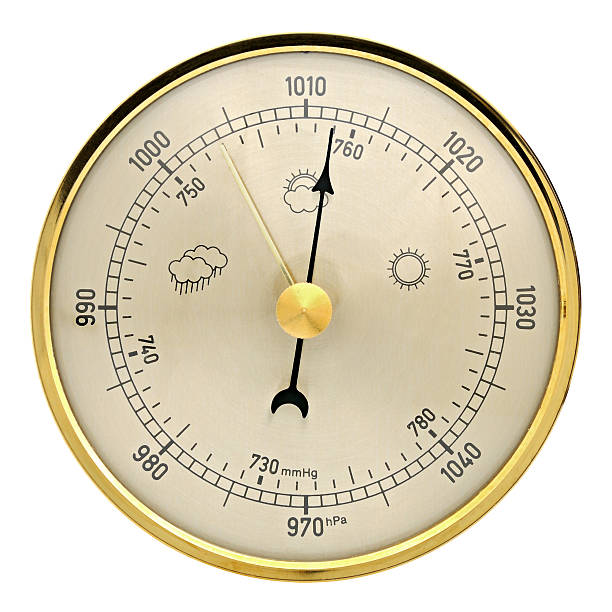 [Speaker Notes: Barometer: We can measure atmospheric pressure with a special tool called a barometer. It helps us understand if the air pressure is high, which usually means sunny weather, or low, which might mean rain or storms.]
[Speaker Notes: Now let’s pause for a moment to review the information we have covered already.]
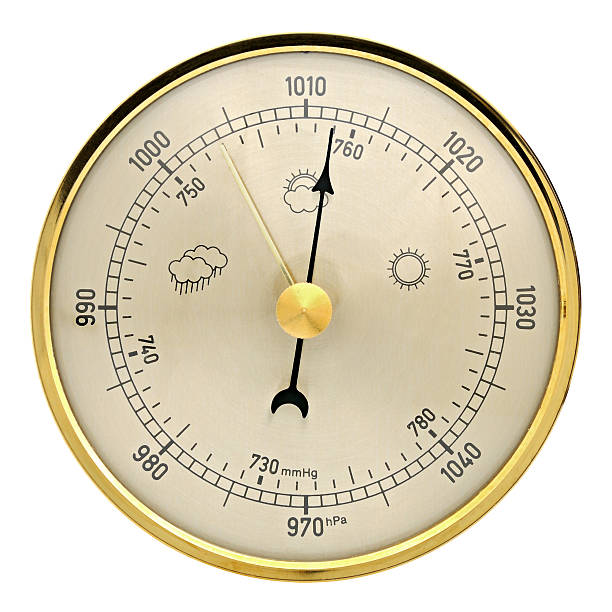 True or False: A barometer measures atmospheric pressure
[Speaker Notes: True or False: A barometer measures atmospheric temperature

[True]]
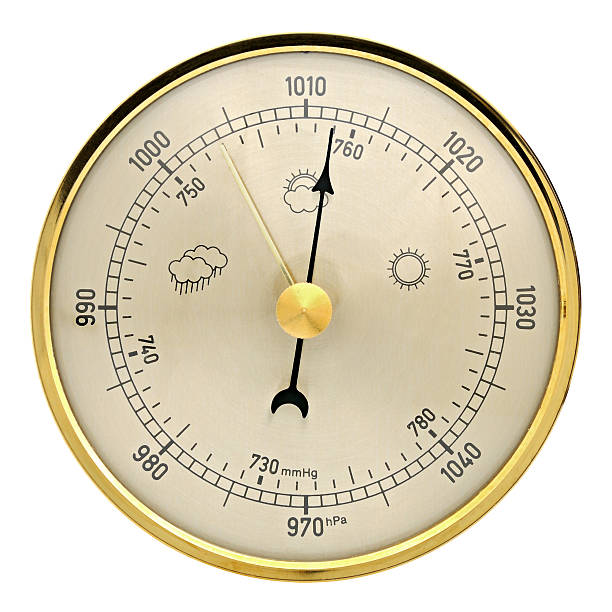 True or False: A barometer measures atmospheric pressure
[Speaker Notes: True or False: A barometer measures atmospheric temperature

[True]]
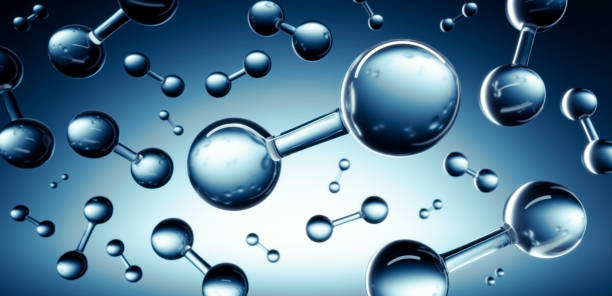 The atmosphere is made up of tiny particles called___________.
[Speaker Notes: The atmosphere is made up of tiny particles called___________.

[Molecules]]
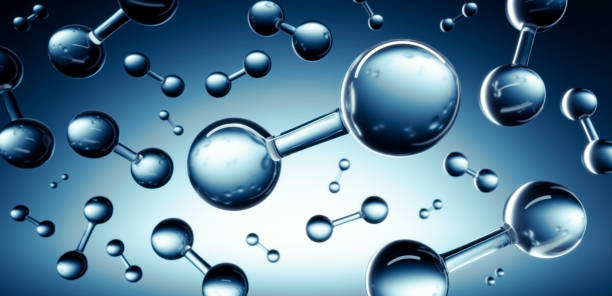 The atmosphere is made up of tiny particles called Molecules.
[Speaker Notes: The atmosphere is made up of tiny particles called___________.

[Molecules]]
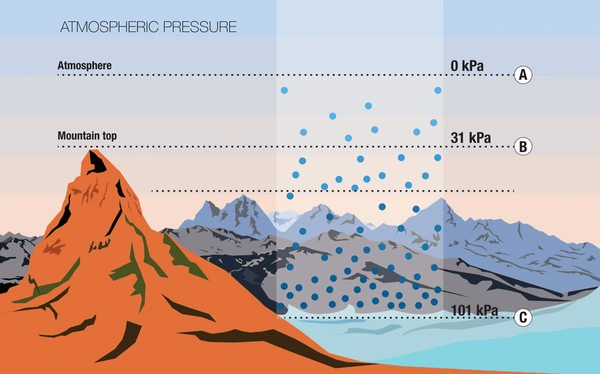 When you go up high, the atmospheric pressure gets _____.
[Speaker Notes: When you go up high, the atmospheric pressure gets ___________.

[lower]]
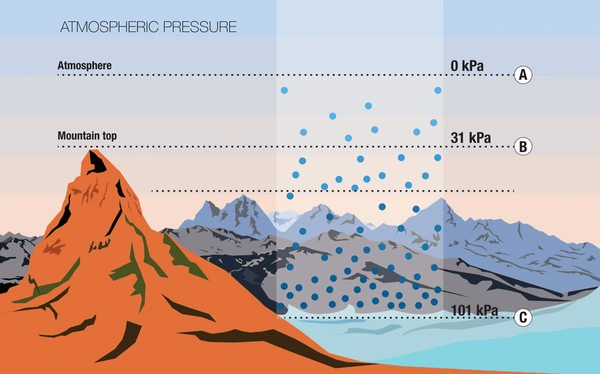 When you go up high, the atmospheric pressure gets lower.
[Speaker Notes: When you go up high, the atmospheric pressure gets ___________.

[lower]]
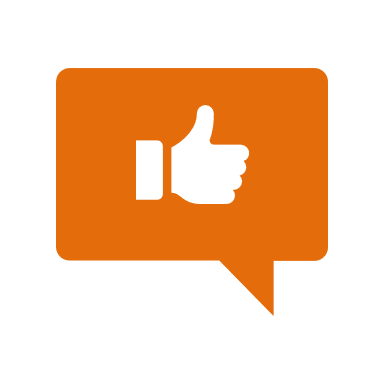 [Speaker Notes: Now, let’s talk about some examples of atmospheric pressure..]
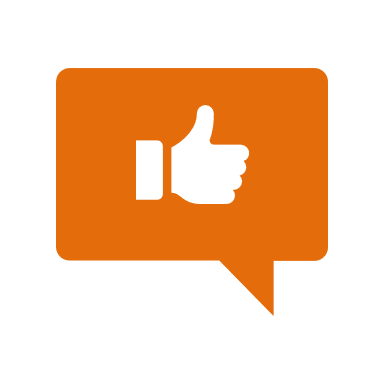 Breathing is an example of something that happens due to atmospheric pressure. When you inhale, your lungs expand because the atmospheric pressure is greater on the outside. When you exhale, your lungs shrink due to the decrease in atmospheric pressure.
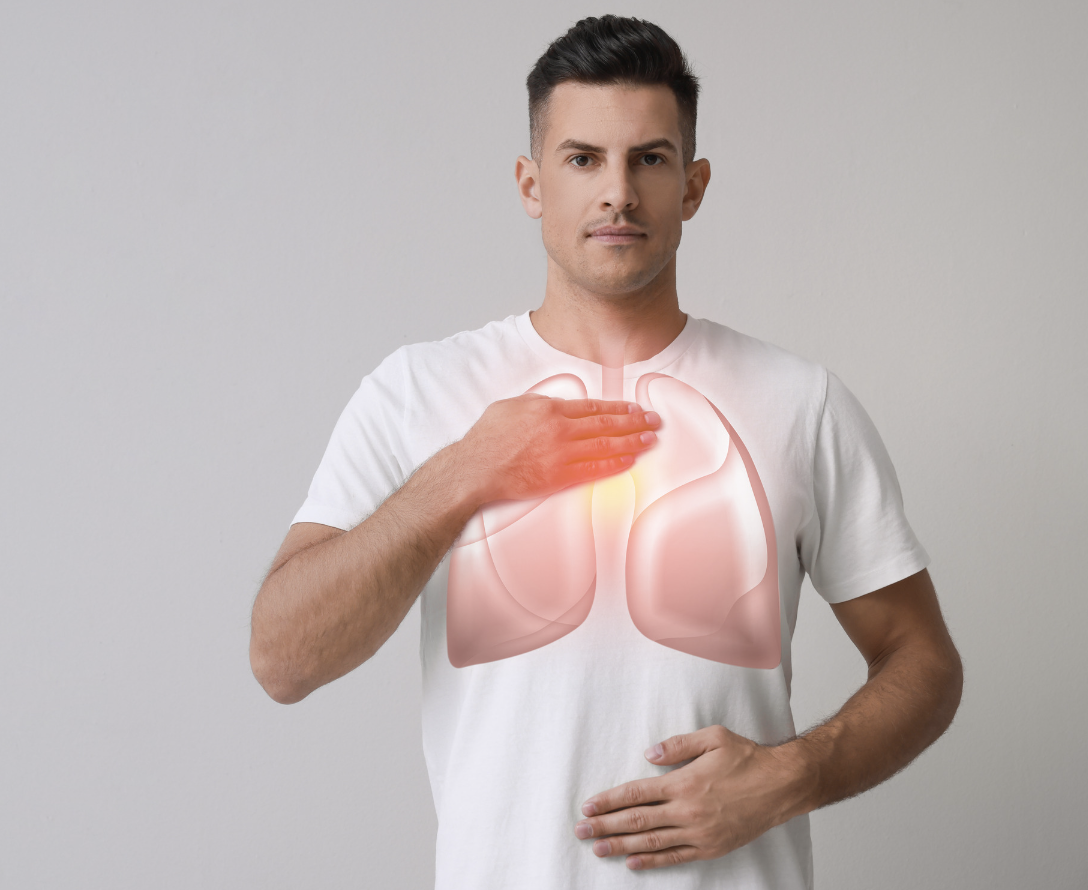 [Speaker Notes: Breathing is an example of something that happens due to atmospheric pressure. When you inhale, your lungs expand because the atmospheric pressure is greater on the outside. When you exhale, your lungs shrink due to the decrease in atmospheric pressure.]
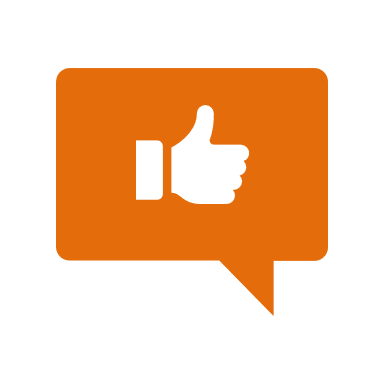 Another example of something that happens due to atmospheric pressure is tightly closed doors and windows. Doors and windows are often designed to seal tightly. Atmospheric pressure helps keep them closed. If you open a window during a storm, you might feel a force pushing it closed.
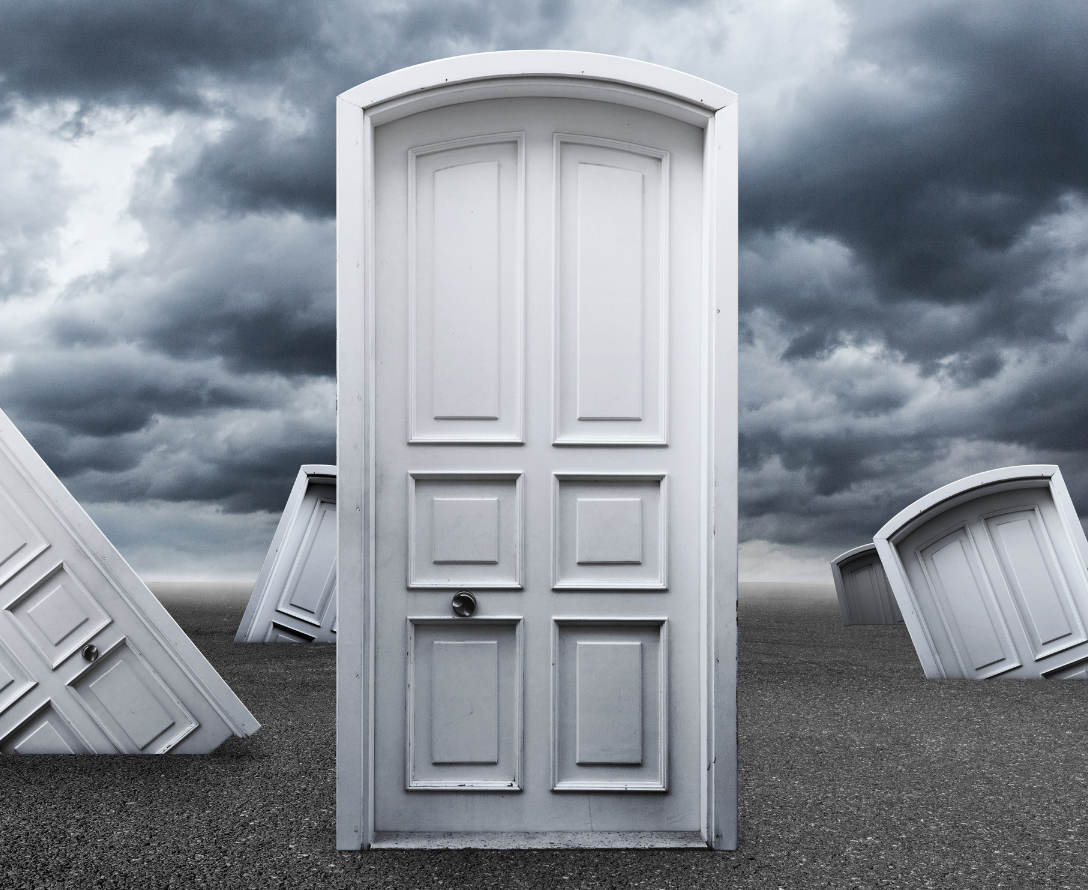 [Speaker Notes: Another example of something that happens due to atmospheric pressure is tightly closed doors and windows. Doors and windows are often designed to seal tightly. Atmospheric pressure helps keep them closed. If you open a window during a storm, you might feel a force pushing it closed.]
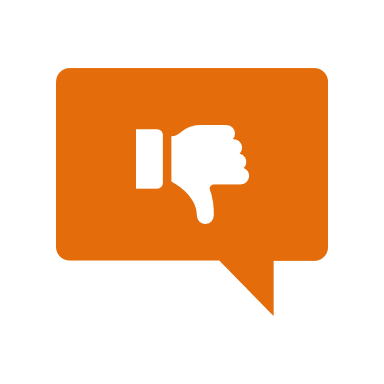 [Speaker Notes: Now, let’s talk about some non-examples of atmospheric pressure.]
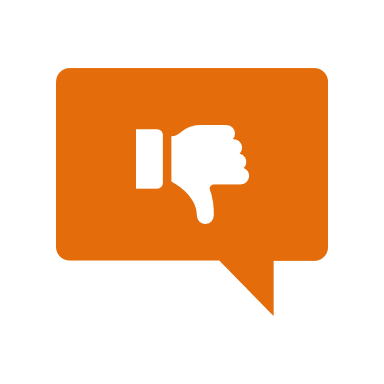 Wind is NOT an example of atmospheric pressure. Wind happens because the air moves from one place to another, like when you blow on a pinwheel and it spins. But atmospheric pressure is more about the steady, constant push of air that's always around us, not just when it's moving fast.
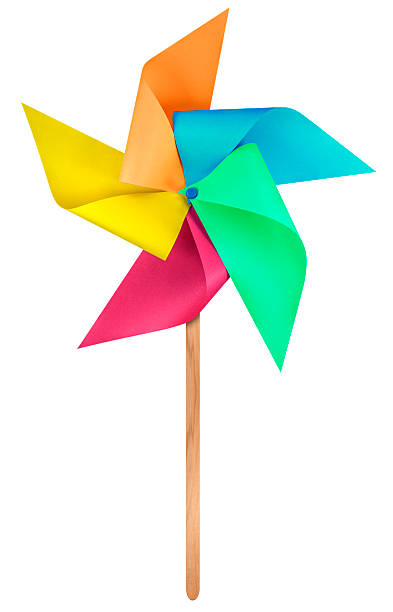 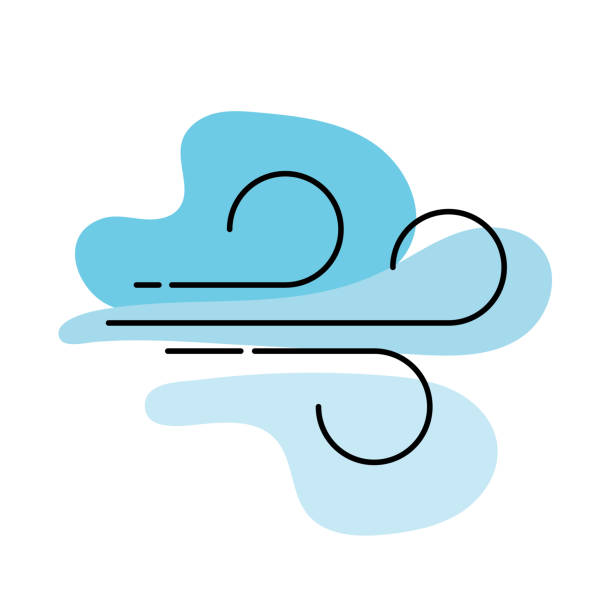 [Speaker Notes: Wind is NOT an example of atmospheric pressure. Wind happens because the air moves from one place to another, like when you blow on a pinwheel and it spins. But atmospheric pressure is more about the steady, constant push of air that's always around us, not just when it's moving fast.]
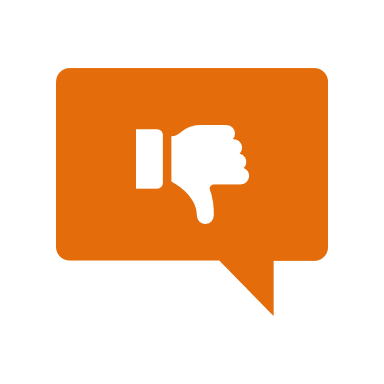 Weight is NOT atmospheric pressure. Imagine you're holding a big bag of candy. The bag feels heavy because of all the candy inside pushing down on your hand. That push is what we call weight. So, weight is just how much something pushes down because of gravity. It is not atmospheric pressure.
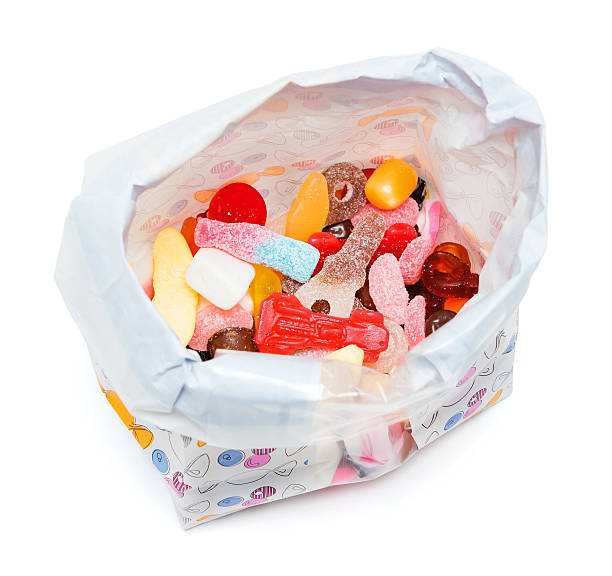 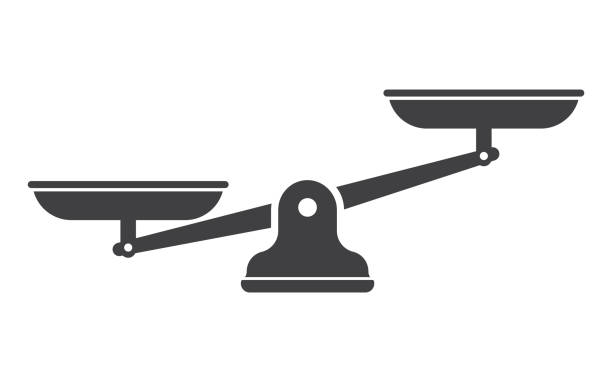 [Speaker Notes: Weight is NOT atmospheric pressure. Imagine you're holding a big bag of candy. The bag feels heavy because of all the candy inside pushing down on your hand. That push is what we call weight. So, weight is just how much something pushes down because of gravity. It is not atmospheric pressure.]
[Speaker Notes: Now let’s pause for a moment to check your understanding.]
How is wind different from atmospheric pressure?
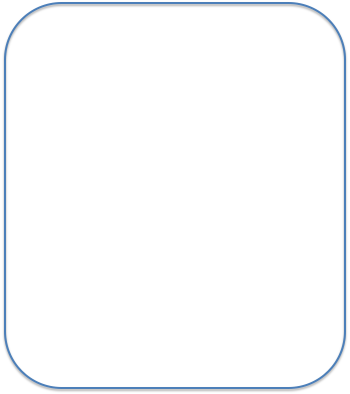 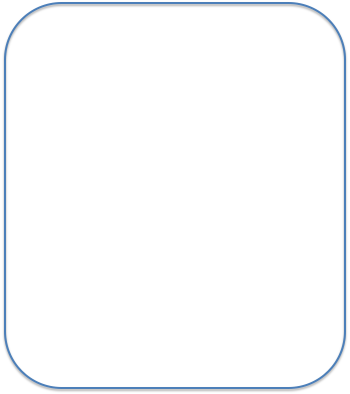 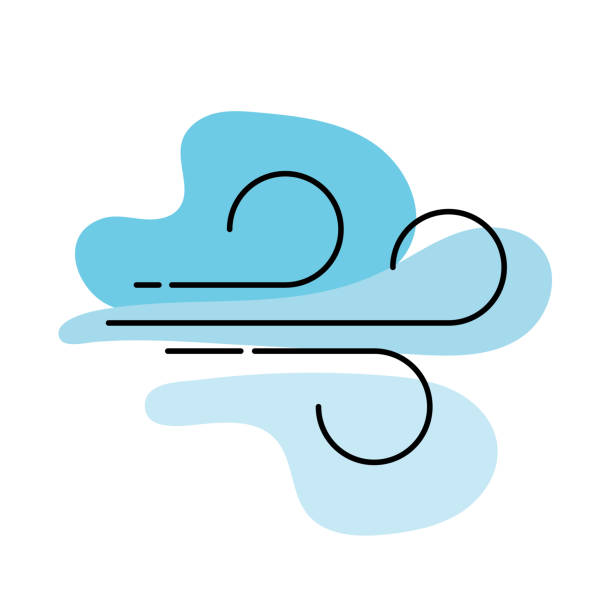 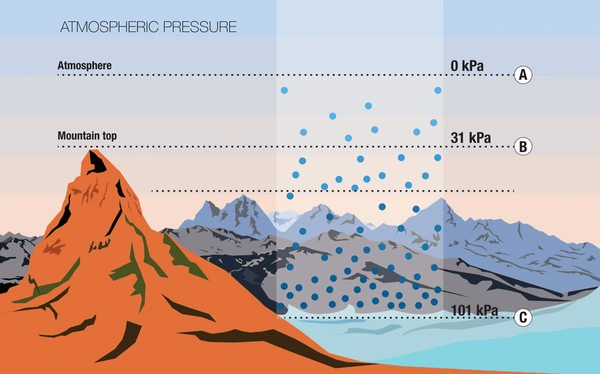 [Speaker Notes: How is wind different from atmospheric pressure?

[Wind is the movement of air from one place to another, while atmospheric pressure itself is the steady force exerted by the weight of the air.]]
How is wind different from atmospheric pressure?
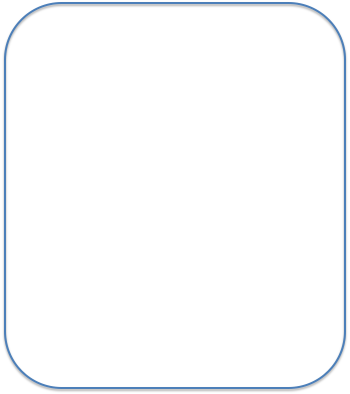 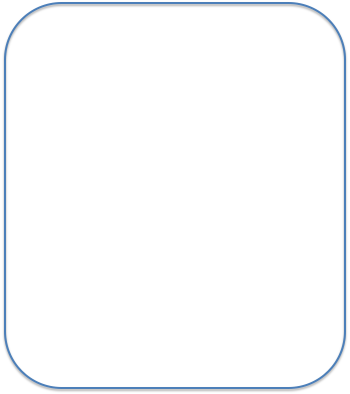 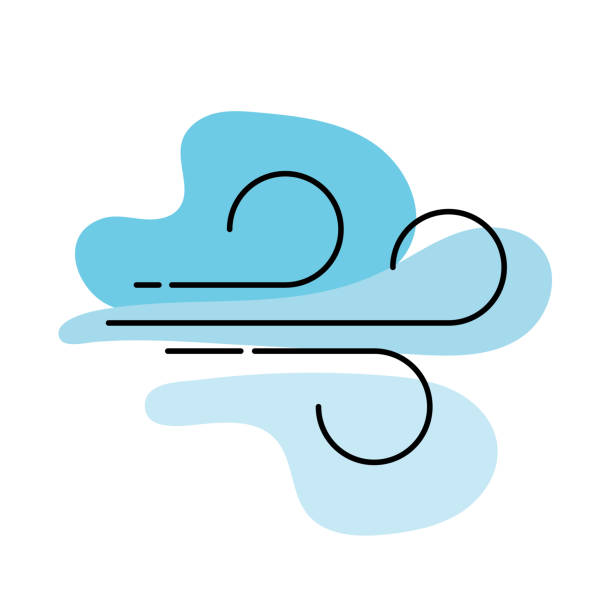 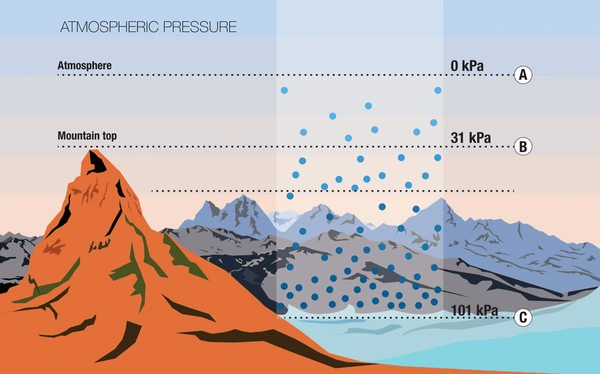 Wind is the movement of air from one place to another, while atmospheric pressure itself is the steady force exerted by the weight of the air.
[Speaker Notes: How is wind different from atmospheric pressure?

[Wind is the movement of air from one place to another, while atmospheric pressure itself is the steady force exerted by the weight of the air.]]
Remember!!!
[Speaker Notes: So remember!]
Atmospheric Pressure: The weight of all the air in the atmosphere pushing down on Earth's surface.
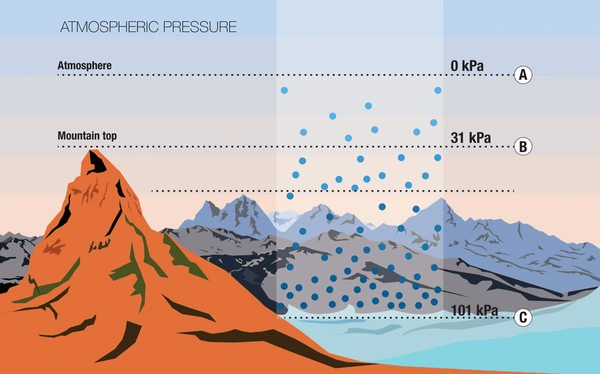 [Speaker Notes: Atmospheric Pressure: The weight of all the air in the atmosphere pushing down on Earth's surface.]
[Speaker Notes: We will now complete this concept map, called a Frayer model, to summarize and further clarify what you have learned about the term Atmospheric Pressure.]
Picture
Definition
Atmospheric Pressure
Example
How does atmospheric pressure impact my life?
[Speaker Notes: To complete the Frayer model, we will choose from four choices the correct picture, definition, example, and response to the question, “How does atmospheric pressure impact my life?” Select the best response for each question using the information you just learned. As we select responses, we will see how this model looks filled in for the term atmospheric pressure.]
Directions: Choose the correct picture of atmospheric pressure from the choices below.
B
A
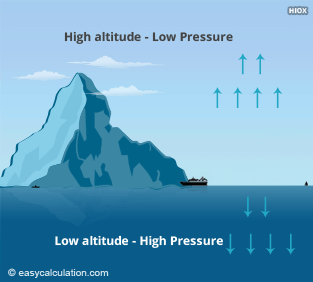 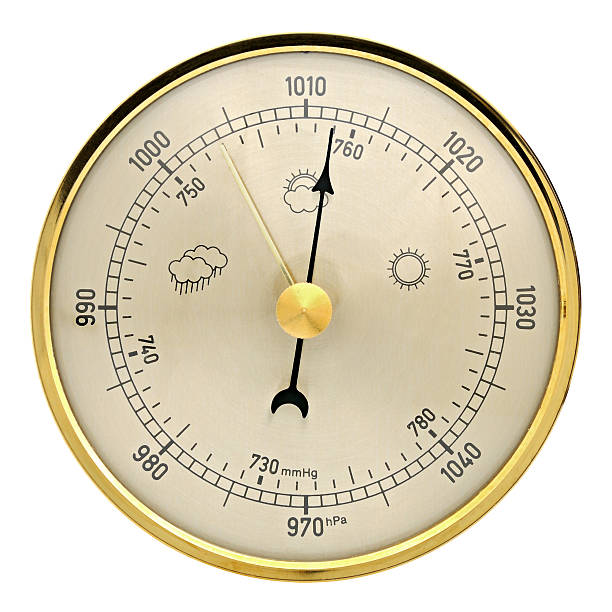 C
D
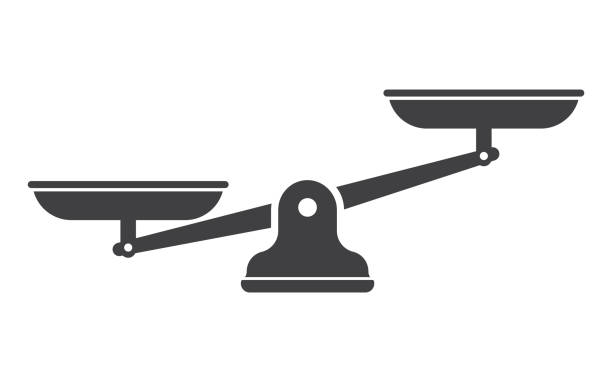 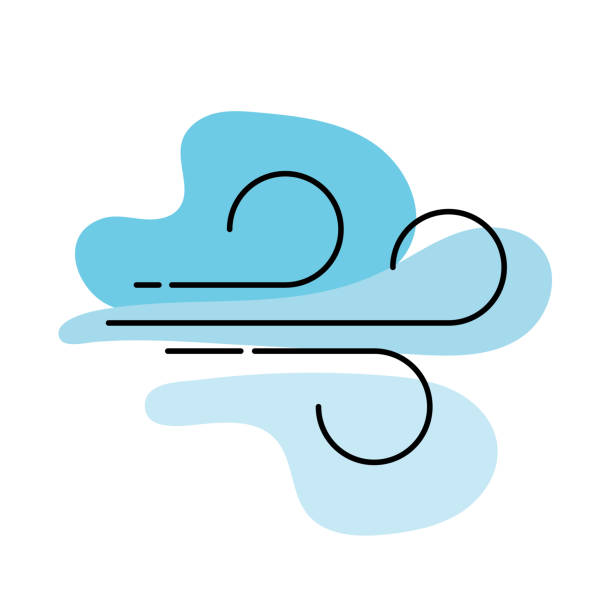 [Speaker Notes: Choose the one correct picture of atmospheric pressure from these four choices and drag and place it in the picture box below.]
Directions: Choose the correct picture of atmospheric pressure from the choices below.
B
A
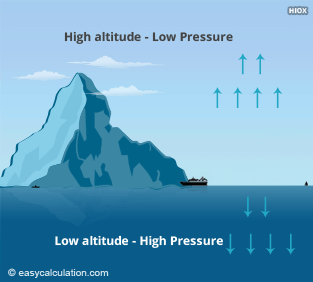 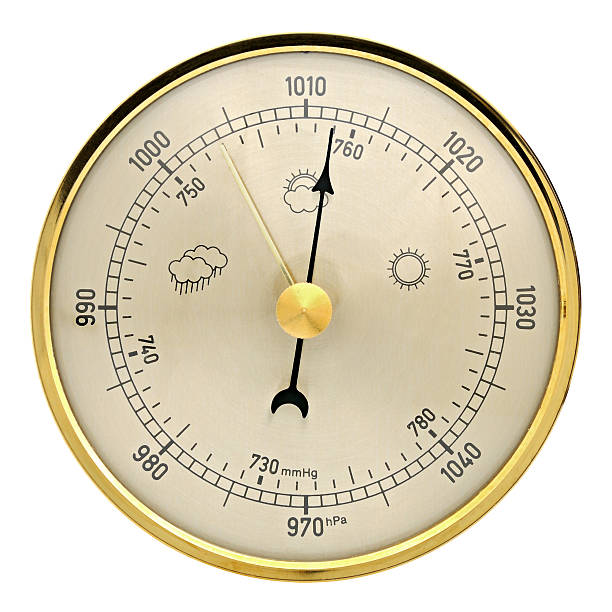 C
D
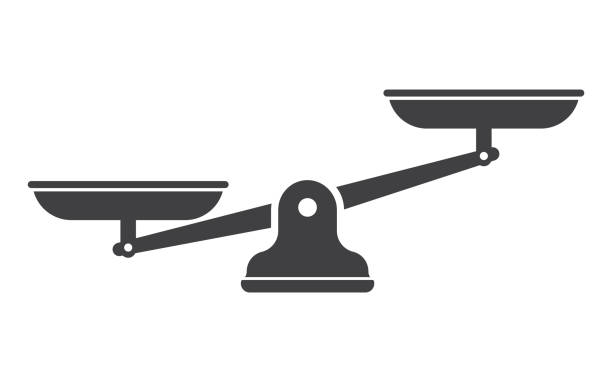 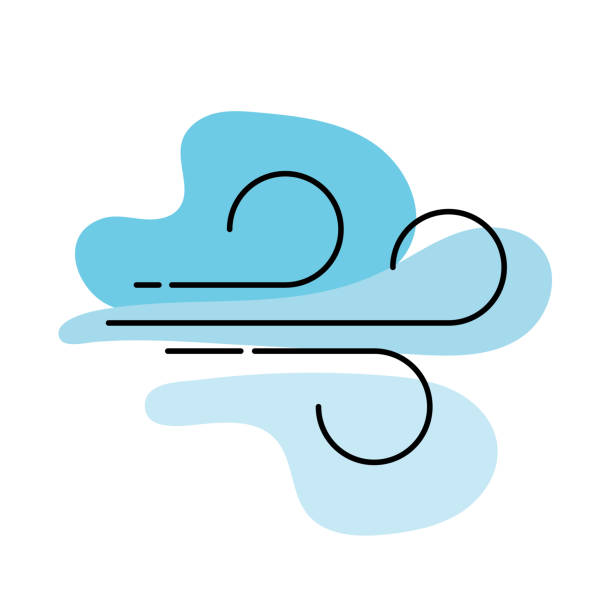 [Speaker Notes: You chose the picture that shows atmospheric pressure.]
Picture
Definition
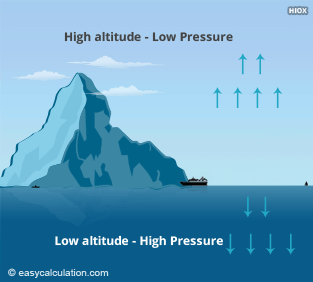 Atmospheric Pressure
Example
How does atmospheric pressure impact my life?
[Speaker Notes: Here is the Frayer Model filled in with a picture of atmospheric pressure.]
Directions: Choose the correct definition of atmospheric pressure from the choices below.
A
The force of gravity pulling objects toward the ground.
B
The distance between layers of the atmosphere.
The weight of all the air in the atmosphere pushing down on Earth's surface.
C
D
The amount of water vapor present in the air.
[Speaker Notes: Choose the one correct definition of atmospheric pressure from these four choices and drag and place it in the definition box below.]
Directions: Choose the correct definition of atmospheric pressure from the choices below.
A
The force of gravity pulling objects toward the ground.
B
The distance between layers of the atmosphere.
The weight of all the air in the atmosphere pushing down on Earth's surface.
C
D
The amount of water vapor present in the air.
[Speaker Notes: You chose “The weight of all the air in the atmosphere pushing down on Earth’s surface” This is correct! This is the definition of atmospheric pressure.]
Picture
Definition
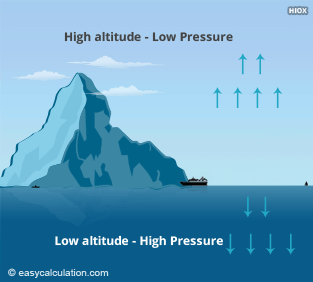 The weight of all the air in the atmosphere pushing down on Earth's surface.
Atmospheric Pressure
Example
How does atmospheric pressure impact my life?
[Speaker Notes: Here is the Frayer Model with a picture and the definition filled in for atmospheric pressure: The weight of all the air in the atmosphere pushing down on Earth's surface.]
Directions: Choose the correct example of something that happens because of atmospheric pressure from the choices below.
A
The sound of wind blowing through trees.
B
The heat felt from the sun on a warm summer day.
C
The feeling of lightness when flying in an airplane.
D
Breathing
[Speaker Notes: Choose the one correct example of atmospheric pressure from these four choices and drag and place it in the example box below.]
Directions: Choose the correct example of something that happens because of atmospheric pressure from the choices below.
A
The sound of wind blowing through trees.
B
The heat felt from the sun on a warm summer day.
C
The feeling of lightness when flying in an airplane.
D
Breathing
[Speaker Notes: You chose “Breathing.” This is an example of atmospheric pressure!]
Picture
Definition
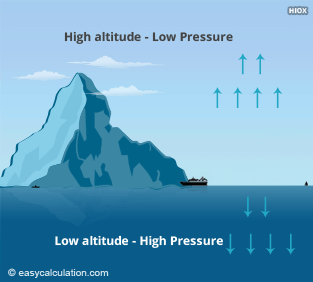 The weight of all the air in the atmosphere pushing down on Earth's surface.
Atmospheric Pressure
Breathing
Example
How does atmospheric pressure impact my life?
[Speaker Notes: Here is the Frayer Model with a picture, definition, and an example of atmospheric pressure: The water pressure felt when diving deep underwater.]
Directions: Choose the correct response for “how atmospheric pressure impact my life?” from the choices below.
A
It regulates weather patterns.
B
It affects the taste of our food.
C
It influences the speed of sound.
D
It determines the color of the sky.
[Speaker Notes: Choose the one correct response for “how does atmospheric pressure impact my life?” from these four choices and drag and place it in the box below.]
Directions: Choose the correct response for “how atmospheric pressure impact my life?” from the choices below.
A
It regulates weather patterns.
B
It affects the taste of our food.
C
It influences the speed of sound.
D
It determines the color of the sky.
[Speaker Notes: You chose “It regulates weather patterns” That is correct! This is an example of how atmospheric pressure impacts your life.]
Picture
Definition
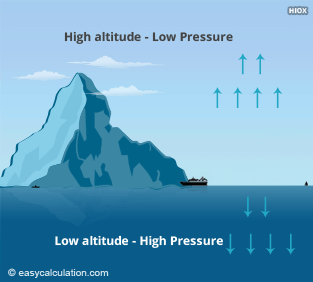 The weight of all the air in the atmosphere pushing down on Earth's surface.
Atmospheric Pressure
Breathing
It regulates weather patterns.
Example
How does atmospheric pressure impact my life?
[Speaker Notes: Here is the Frayer Model with a picture, definition, example, and a correct response to “how does atmospheric pressure impact my life?”: It regulates weather patterns.]
Remember!!!
[Speaker Notes: So remember!]
Atmospheric Pressure: The weight of all the air in the atmosphere pushing down on Earth's surface.
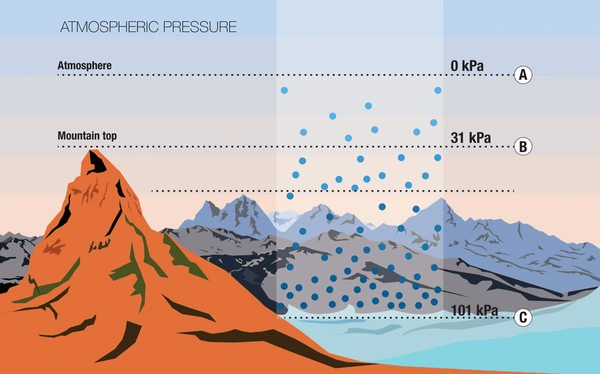 [Speaker Notes: Atmospheric Pressure: The weight of all the air in the atmosphere pushing down on Earth's surface.]
Big Question: How do changes in air pressure affect the weather around us, and how does this impact our daily lives?
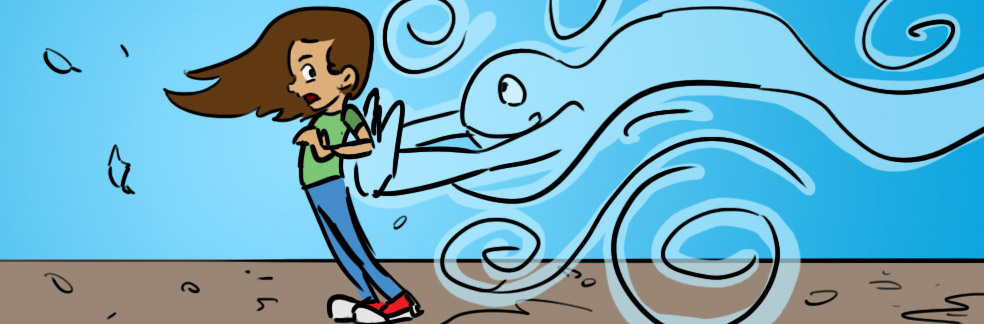 [Speaker Notes: Let’s reflect once more on our big question. Our “big question” is: How do changes in air pressure affect the weather around us, and how does this impact our daily lives?
 
Does anyone have any additional examples to share that haven’t been discussed yet?]
Simulation Activity
Atmospheric Pressure
(UCAR)
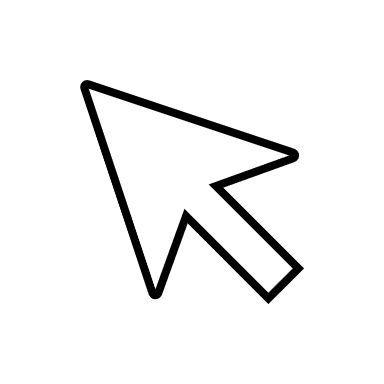 Click the link above for a simulation to explore atmospheric pressure.
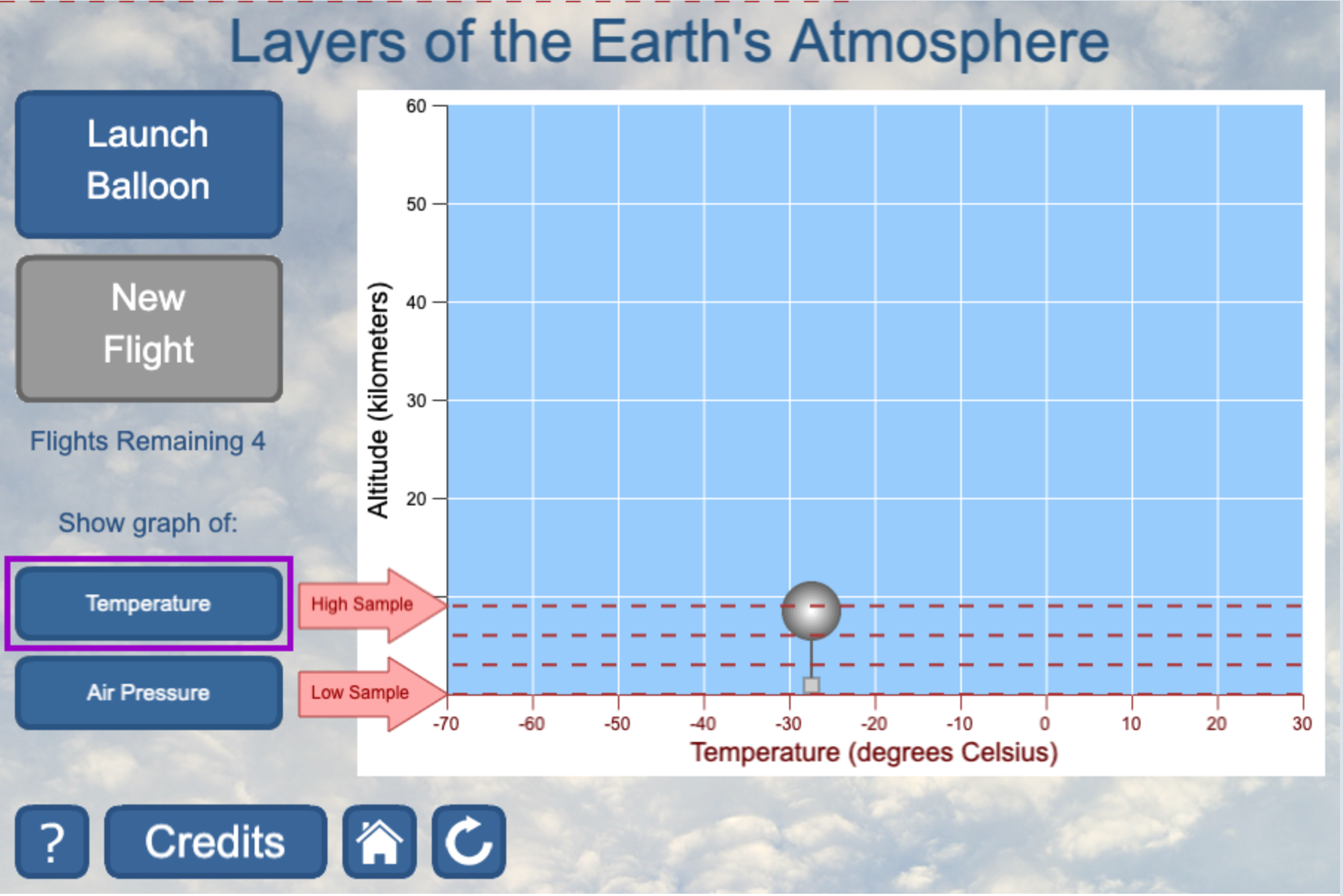 [Speaker Notes: Click the link above for a simulation to deepen your understanding of atmospheric pressure.

Feedback: Providing a simulation activity is a great way to make science thinking visible. In this simulation…
Users can simulate launching weather balloons to explore the Earth's atmosphere.
Users can observe temperature changes with altitude in the troposphere.
Users analyze temperature and air pressure changes as the balloon ascends.
Prompts users to consider questions related to temperature, cloud formations, and atmospheric layering.
Aims to enhance understanding of atmospheric phenomena and scientific principles through interactive exploration.]
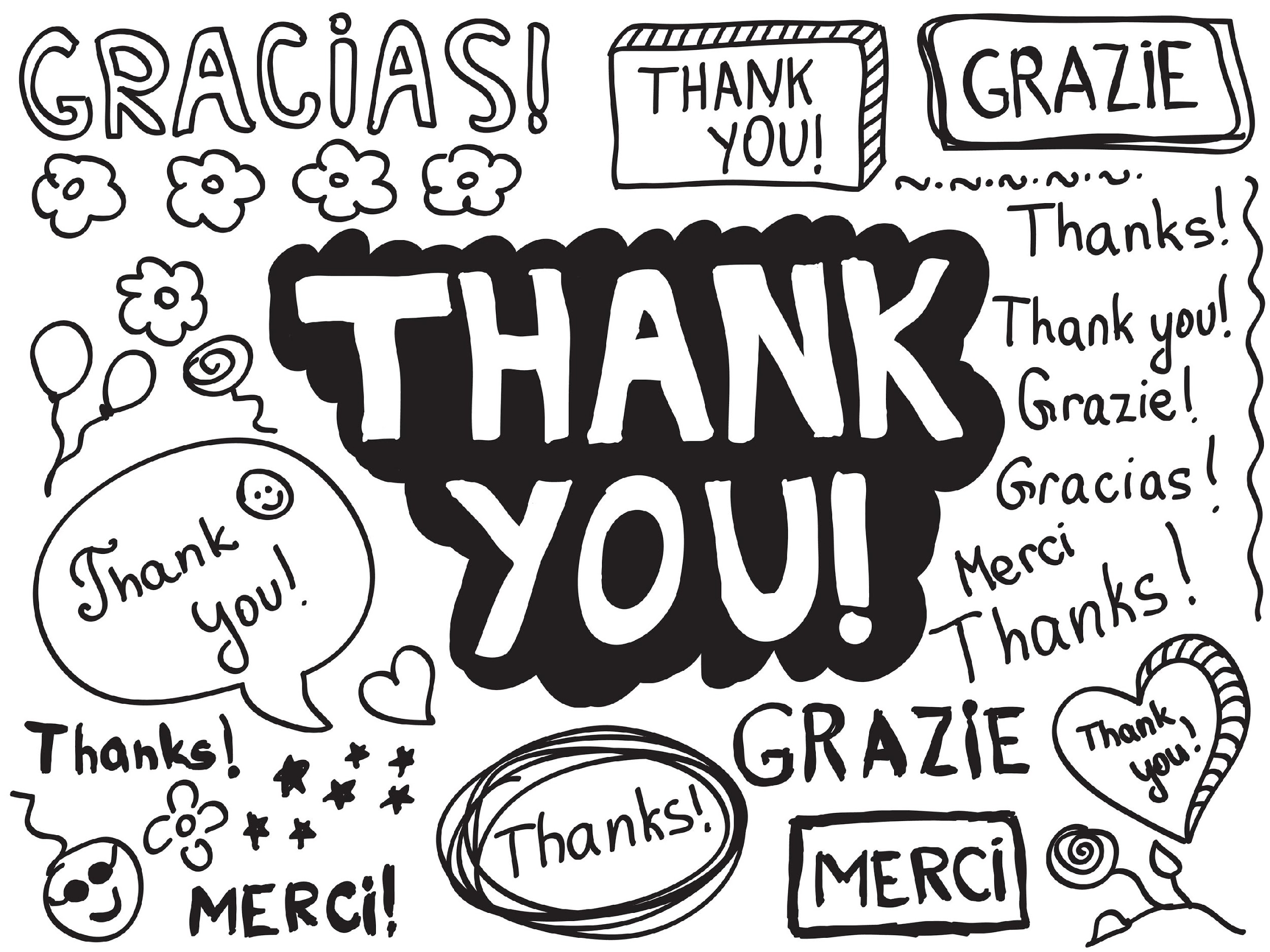 [Speaker Notes: Thanks for watching, and please continue watching CAPs available from this website.]
This Was Created With Resources From:
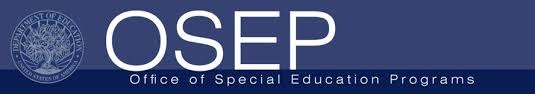 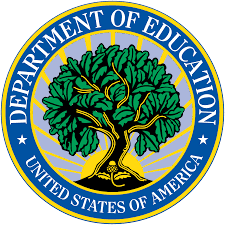 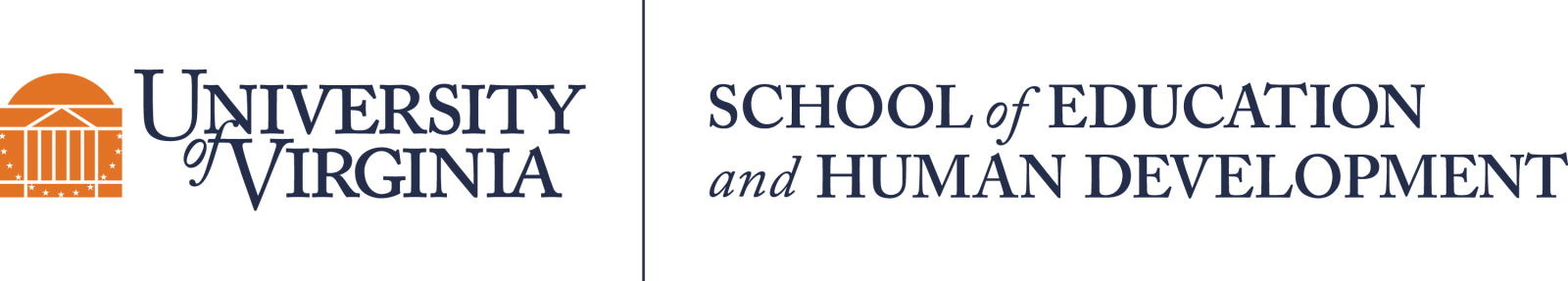 Questions or Comments

 Michael Kennedy, Ph.D.          MKennedy@Virginia.edu 
Rachel L Kunemund, Ph.D.	             rk8vm@virginia.edu